Dasar Manajemen Dan Fungsi Manajemen Dalam Organisasi Bisnis
Penerapan dasar manajemen dan fungsi manajemen dalam oragnisasi bisnis yang direncanakan
Dasar dan Fungsi Manajemen
Membahas tentang dasar manajemen, fungsi manajemen, teori manajemen, pengantar bisnis, Penentuan jenis bisnis dan lokasi bisnis
Dasar dan Fungsi Manajemen
Pertanyaan mendasar adalah mengapa saya harus mempelajari manajemen? Untuk apa?
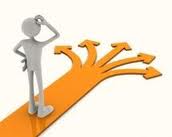 Dasar dan Fungsi Manajemen
Jawabannya...
Suatu saat Anda akan berada dalam ruang lingkup suatu organisasi dan Anda memiliki kepentingan untuk terlibat ataupun memperbaiki cara-cara pengelolaan organisasi tempat anda bekerja, bekerja sama atau menjalakan usaha.
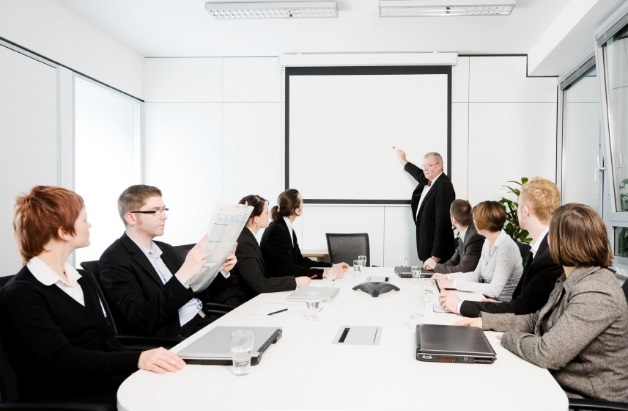 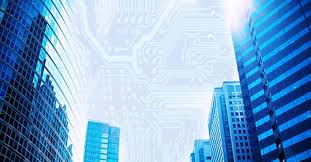 Mengapa Manajemen dibutuhkan
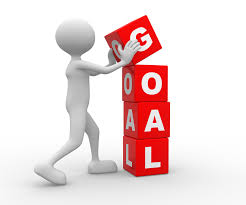 Untuk mencapai tujuan
Untuk menjaga keseimbangan di antara tujuan-tujuan yang saling bertentangan
Untuk mencapai efisiensi dan efektivitas
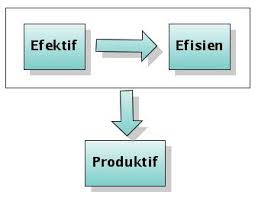 “Seorang manajer mempunyai pengetahuan dasar manajemen dan mengetahui cara menerapkan pada situasi yang ada, maka dapat melakukan fungsi-fungsi manajerial dengan efisien dan efektif”
Konsep mengukur prestasi kerja
Efisiensi
Kemampuan untuk menyelesaikan suatu pekerjaan dengan benar
Efektivitas
Kemampuan untuk memilih tujuan yang tepat (peralatan) untuk mencapai tujuan yang telah ditetapkan.
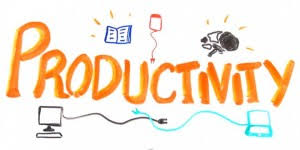 “Bukan bagaimana melakukan pekerjaan dengan benar, tetapi bagaimana menemukan pekerjaan yang benar untuk dilakukan, dan memusatkan sumber daya dan usaha pada pekerjaan tersebut”
Manajemen; James A. F. Stoner
Manajemen sebagai bekerja dengan orang-orang untuk menentukan, menginterpretasikan dan mencapai tujuan-tujuan organisasi dengan pelaksanaan fungsi-fungsi perencanaan, pengorganisasian, penyusunan personal, pengarahan, kepemimpinan dan pengawasa
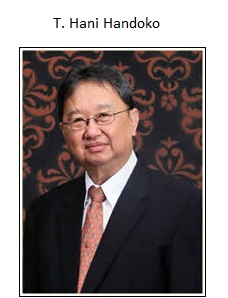 Sifat Interaktif dari Proses Manajemen
Manajemen; T. Hani Handoko
Proses bukan Seni
Suatu proses perencanaan, organisasi, kepemimpinan dan pengawasan terhadap usaha-usaha anggota organisasi dan penggunaan semua sumber-sumber organisasi lainnya untuk mencapai tujuan organisasi yang telah ditetapkan.
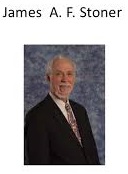 ARTI Manajemen
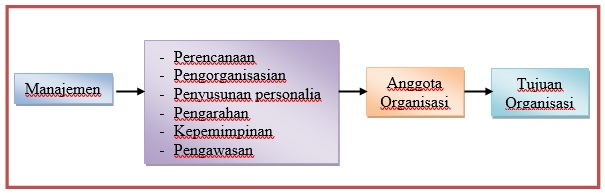 Tingkatan Manajer Dalam Manajemen
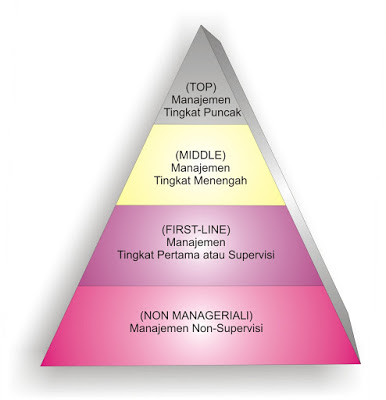 Manajer lini – pertama
Manajer menengah 
Manajer puncak
Tingkatan Ruang Lingkup
Manajer Fungsional
Manajer Umum
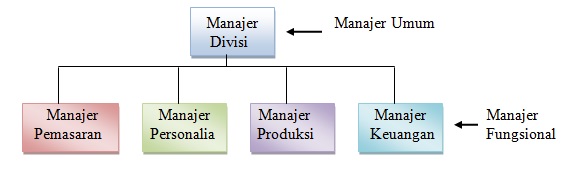 Fungsi Utama Manajemen
Manajemen administrative
Manajemen operatif
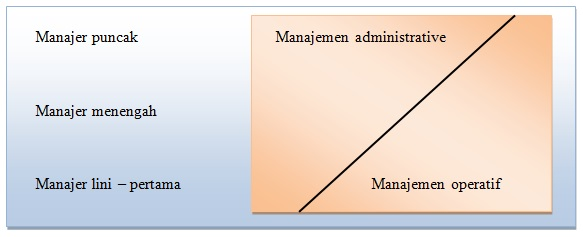 Tingkatan dan Keterampilan Manajer
Teknis
Manusiawi
Konseptual
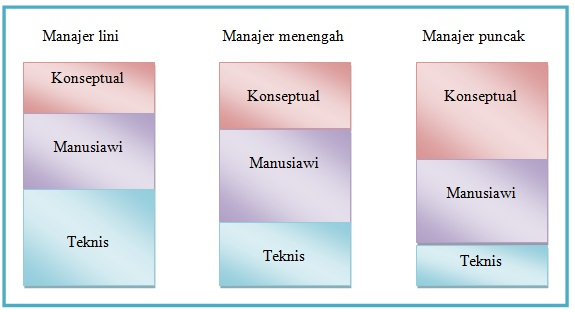 Peran Manajerial
Peran antar pribadi | Peran informasional | Peran pengambil keputusan
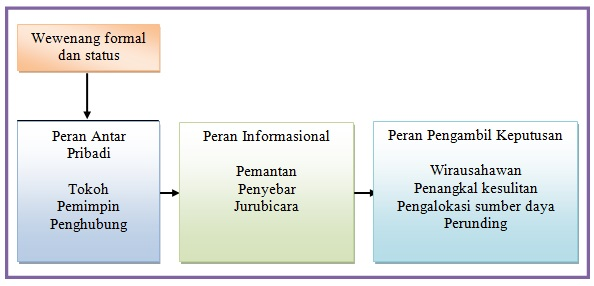 Lingkungan Eksternal Organisasi
Lingkungan eksternal sangat bersifat “ dinamis “. 
Perlu menjadi perhatian, sebab memiliki kekuatan, kelemahan, resiko dan ancaman baik secara langsung dan tidak langsung dapat mempengaruhi operasi organisasi
Lingkungan Eksternal Makro dan Mikro
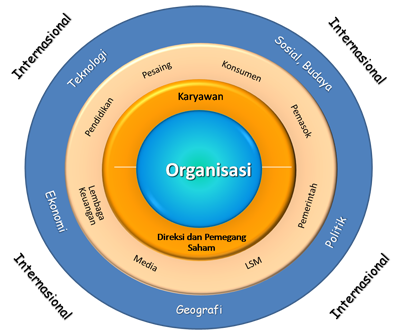 Unsur Kekuatan Langsung
Pihak Kepentingan luar
Pihak Kepentingan Dalam
Pihak Kepentingan Jamak
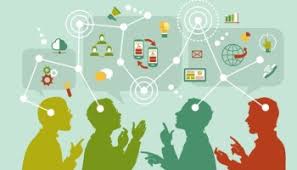 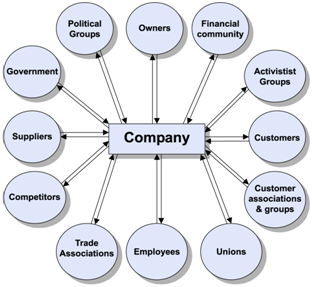 Pihak Kepentingan Luar dan Dalam
Pihak kepentingan jamak
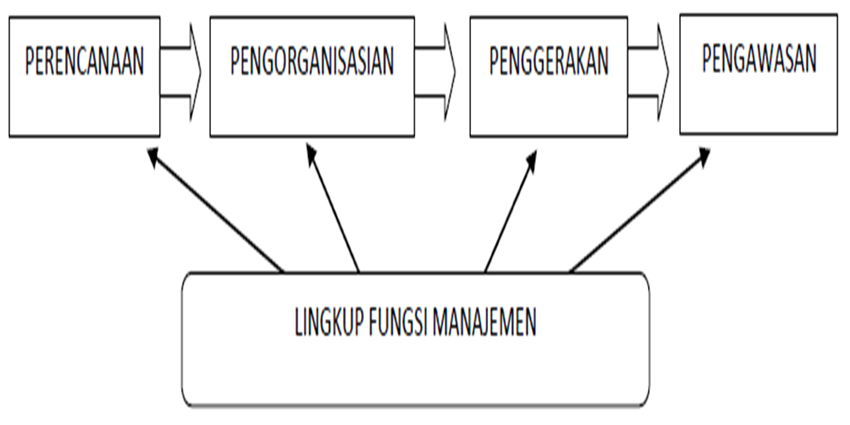 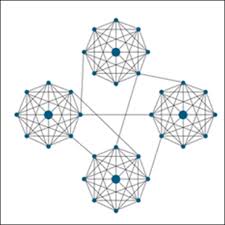 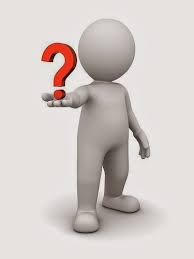 Jaringan kerja dan koalisi
Peran khusus manajemen
Peran jamak
Soal Untuk Dibahas
Jelaskan mengapa lingkungan eksternal organisasi perlu di kaji ?
Jelaskan fungsi manajemen menurut Stoner ?
Jelaskan pada tingkatan manajer puncak lebih mengarah pada keterampilan konseptual ?
Jelaskan konsep manajemen menurut Handoko ?
Jelaskan dari unsur kepentingan jamak organisasi
TERIMA KASIH
Dr. Hj. Rina Marlina, M.Si